ТЕОРІЯ СИСТЕМ ТА СИСТЕМНИЙ АНАЛІЗ
ЛЕКЦІЯ 4
Задачі системного аналізу 
складних систем
Комплекс задач СА складних систем
Складна формалізована система
1 рівень задач – випробування та спостереження 
(дослідник, експериментатор, фахівець з прикладної галузі, оператор)
Вивчення складної системи як об'єкта СА
Збирання кількісної інформації
Збирання якісної інформації
Організаційні заходи:
вплив на складну систему і систему спостережень
2 рівень задач – інтерпретація результатів спостережень
(системний аналітик)
2.1. Кількісний аналіз
Ідентифікація, оцінювання, оптимізація, моделювання та прогнозування
2.2. Якісний аналіз
Експертне оцінювання, прогнозування, імітаційне моделювання, нейромережеве та нечітке моделювання та прогнозування
Комплекс задач СА складних систем
3 рівень задач – створення інформаційного забезпечення СА та прийняття рішень (системний аналітик)
Узгодження різновидів інформації
Створення баз даних та баз знань
Створення експертних систем
Формування рекомендацій для організаційних підсистем складної системи
4 рівень задач – Прийняття рішень щодо складної системи: задачі проектування, дослідження та удосконалення, управління (особа, що приймає рішення)
Багатоцільовий аналіз та евристичне оцінювання: 
використовуються результати від експертних систем, баз даних та баз знань, даних моніторингу, стан та умови функціонування складної системи
Приклад взаємодії підсистем природного та штучного походження у складній системі
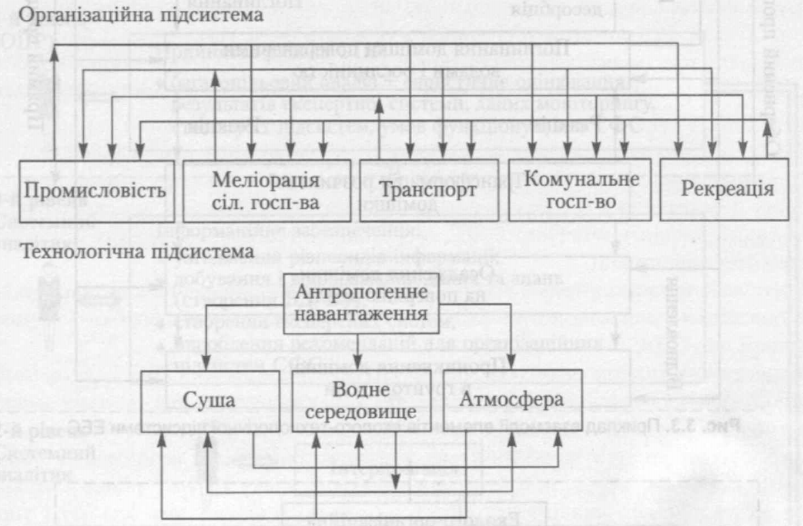 Приклад взаємодії підсистем природного та штучного походження у складній системі
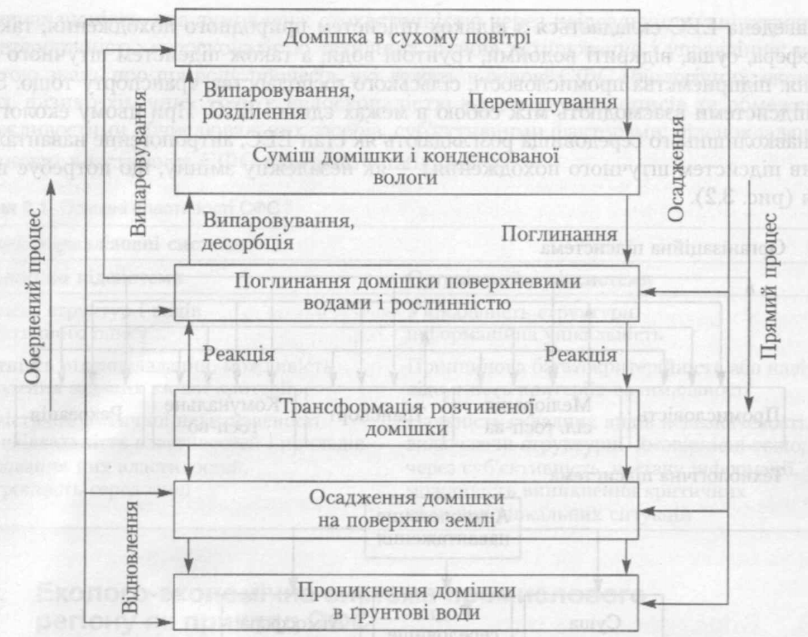 Приклад взаємодії підсистем природного та штучного походження у складній системі
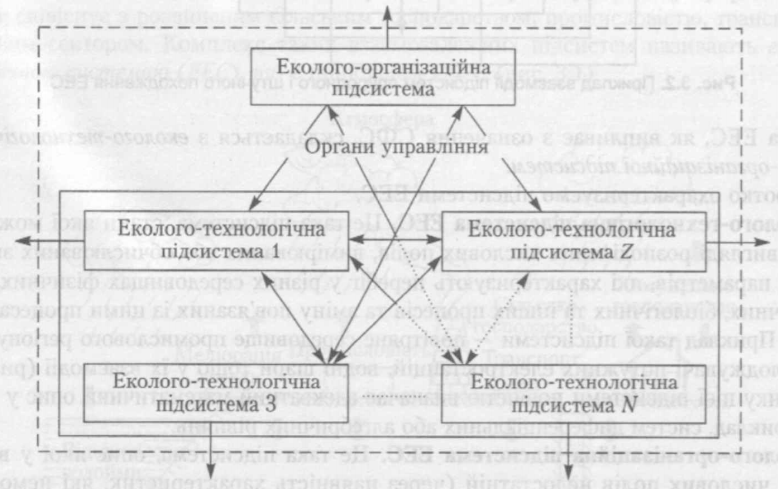 Задачі першого рівня для складних формалізованих систем
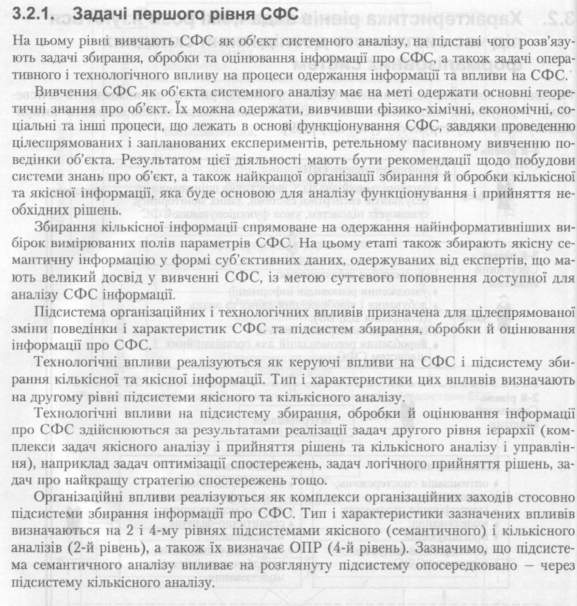 Задачі другого рівня для складних формалізованих систем
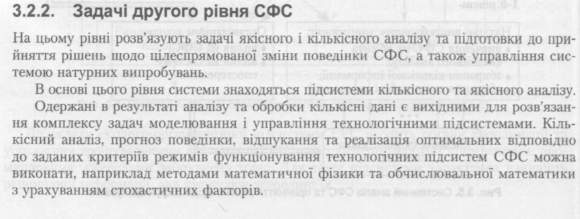 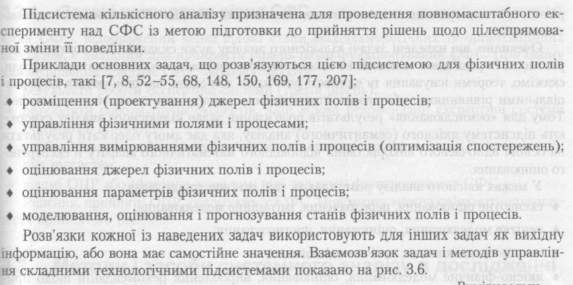 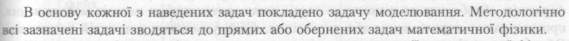 Задачі другого рівня для складних формалізованих систем
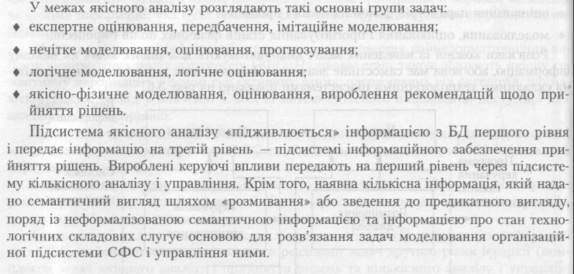 Системний аналіз складної системи та організаційні заходи з його забезпечення (1 та 2 рівень задач)
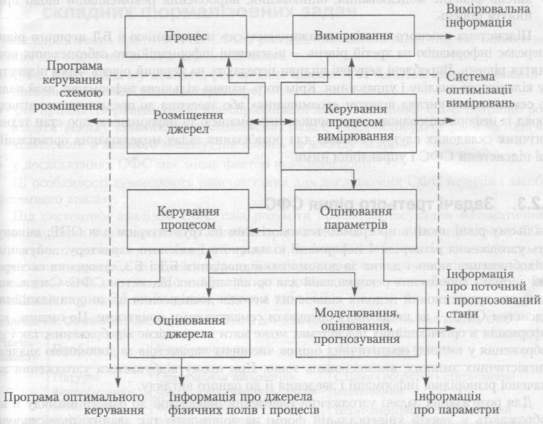 Задачі третього рівня для складних формалізованих систем
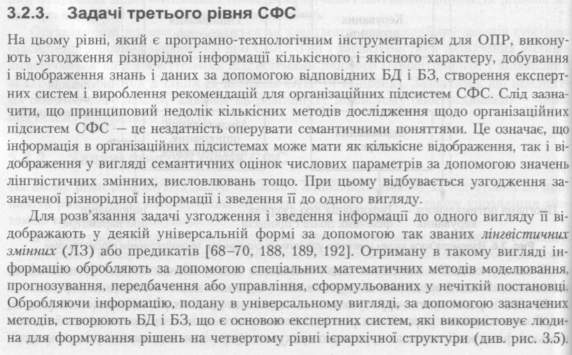 Задачі четвертого рівня для складних формалізованих систем
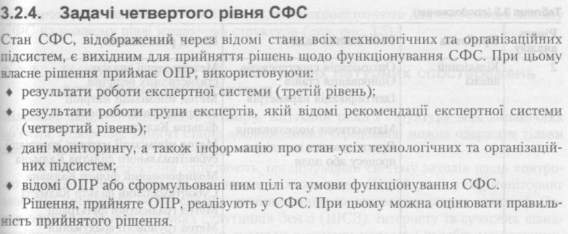